GABRIELA CARVALHO
INSTITUTO DE OFTALMOLOGIA DE MANAUS


OCORRE QUANDO HÁ RUPTURA COMPLETA DAS FIBRAS DA ZÔNULA, CAUSANDO MIGRAÇÃO DO CRISTALINO
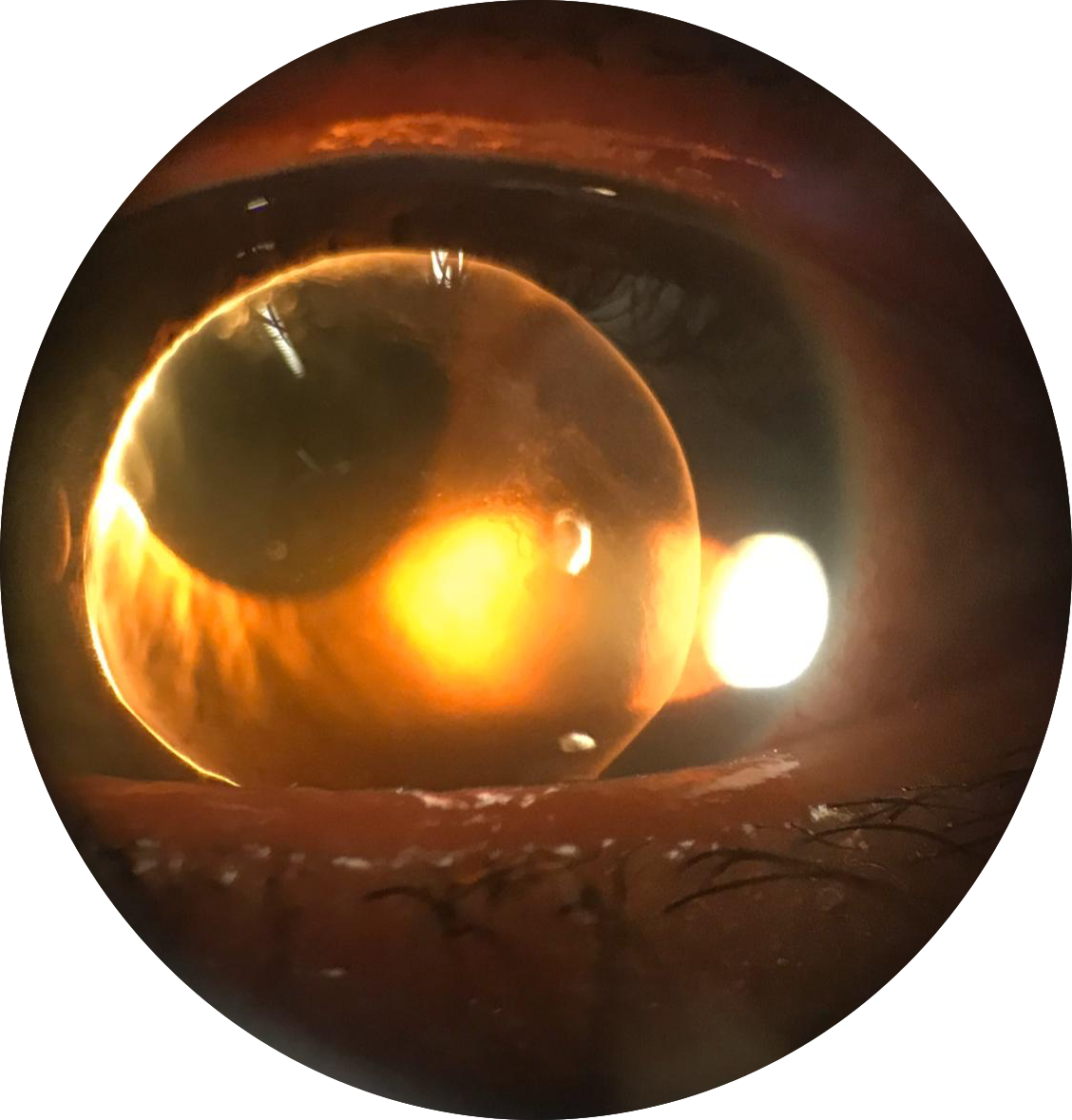